Optimal Data Placement for Stripe Merging in Locally Repairable Codes
Si Wu1, Qingpeng Du1, Patrick P. C. Lee2, Yongkun Li1, and Yinlong Xu1
1University of Science and Technology of China, 
2The Chinese University of Hong Kong
INFOCOM 2022
1
Introduction
Clustered storage architecture
Hierarchical architecture, with nodes partitioned into clusters
Cross-cluster network bandwidth is scarce
Failures are prevalent
Cross-cluster transfer is the bottleneck!
Network Core
Node
Block
D0
D1
L0
L1
G0
G1
D3
D4
D2
D5
Cluster
2
Erasure Coding
Erasure coding is a promising technique for fault tolerance
Lower storage redundancy with same reliability than replication
An erasure code encodes k data blocks into m parity blocks
Typical examples are Reed-Solomon codes
High repair penalty (repair of one block needs to access k surviving blocks) 
Locally Repairable Codes (LRC) are a family of repair-efficient erasure codes
Deployed in Azure, Facebook’s data centers [Huang et al.,ATC’12, Sathiamoorthy et al.,VLDB’13]
3
Locally Repairable Codes (LRC)
An LRC can be represented by (k, l, g)
Partition k data blocks into l small-size groups
Add a local parity block for each group, l local parity blocks in total
Add g global parity blocks for high fault tolerance
k + l + g data and parity blocks are called a stripe 
Repair of one data block accesses only k/l blocks in a small-size group
D4
D5
G0
D1
D2
G1
D3
D0
L1
L0
(k, l, g) = (6, 2, 2)
4
LRC in Clustered Storage
LRC reduces the cross-cluster network traffic for repairing a single data block
Repair cost: average amount (in units of blocks) of cross-cluster traffic to repair all data blocks
LRC achieves multi-node fault tolerance and single-cluster fault tolerance
D4
D5
G0
D1
D2
G1
D3
D0
Repair cost = 
one block
L0
L1
L0: cross-cluster block
5
Redundancy Transitioning
Redundancy transitioning is crucial
Change coding parameters k, l, g
Trade between access performance and storage efficiency to adapt to skewed and dynamic workloads [Wu et al.,Infocom'20, Xia et al.,FAST'15]
Trade between fault tolerance and storage overhead to adapt to varying reliability [Kadekodi et al.,OSDI'20, Taranov et al.,Eurosys'18]
Generate wide stripes to achieve extreme storage savings [Hu et al.,FAST’21, Yao et al.,ICDCS’21]
We explore a stripe merging approach for redundancy transitioning of LRC
6
Stripe Merging of LRC
Merge x LRC(k, l, g) stripes to an LRC(xk, l’, g’) stripe
A (k, l, g) LRC shows a trade-off among
Repair locality, r = k/l
Storage overhead, s = (k+l+g)/k
Minimum hamming distance, d = g+2
Fix two trade-off dimensions, change the third dimension
Problem (1): x LRC(k, l, g) -> LRC(xk, xl, g), storage overhead ↓
Problem (2): x LRC(k, l, g) -> LRC(xk, xl, xg), distance ↑
Goals
Minimize cross-cluster traffic for stripe merging
Preserve minimum repair cost for LRC(k, l, g) & LRC(xk, l’, g’)
7
Challenges
Stripe merging of LRC involves two bandwidth-intensive operations
Recalculation of g’ new global parity blocks
Migration of data and local parity blocks

Random data placement incurs substantial recalculation cost and migration cost
8
D6
D7
D8
D0
D1
D2
D3
D4
D5
G0
G1
G2
G3
G'0
G'1
D9
D10
D11
D9
D10
D11
L0
L1
L2
L3
Challenge in Problem (1)
2 LRC(6, 2, 2) -> LRC(12, 4, 2)
D0-D5, L0, L1, G0, G1: stripe 1; D6-D11, L2, L3, G2, G3: stripe 2
Recalculation cost: 6 blocks
Migration cost: D9-D11, 3 blocks
D3-D5 (stripe 1), D9-D11 ( stripe 2), aggregation breaks single-cluster fault tolerance
9
Challenge in Problem (2)
2 LRC(6, 2, 2) -> LRC(12, 4, 4)
D0-D5, L0, L1, G0, G1: stripe 1; D6-D11, L2, L3, G2, G3: stripe 2
Recalculation cost: 10 blocks
Migration cost: 0
D6
D7
D8
D1
D2
D4
D5
G1
G3
D0
D3
G0
G2
G'0
G'1
G'2
G'3
D10
D11
L0
L1
L2
L3
D9
Aggregation keeps single-cluster fault tolerance, D0-D2 (stripe 1), D6-D8 ( stripe 2), dispersed
10
Our Motivation for Problem (1)
2 LRC(6, 2, 2) -> LRC(12, 4, 2)
D0-D5, L0, L1, G0, G1: stripe 1; D6-D11, L2, L3, G2, G3: stripe 2
Recalculation cost: 8 blocks
Migration cost: 0 block
D6
D7
D8
D9
D10
D11
D1
D2
D4
D5
G1
G3
D0
D3
G0
G2
G'0
G'1
L0
L1
L2
L3
Disperse D3-D5 (stripe 1), D9-D11 ( stripe 2)
11
Our Motivation for Problem (2)
2 LRC(6, 2, 2) -> LRC(12, 4, 4)
D0-D5, L0, L1, G0, G1: stripe 1; D6-D11, L2, L3, G2, G3: stripe 2
Recalculation cost: 8 blocks
Migration cost: 0
D1
D2
D4
D5
G1
G3
D0
D3
G0
G2
G'0
G'1
G'2
G'3
D7
D8
D10
D11
L0
L1
L2
L3
D6
D9
Aggregate D0-D2 (stripe 1), D6-D8 ( stripe 2)
12
Contributions
Formally analyze the impact of random data placement on the cross-cluster transitioning traffic
Design optimal data placement scheme
Judiciously control the number of blocks to be merged in the same cluster
Minimize cross-cluster transitioning traffic
Maintain minimum repair cost of LRC
Conduct testbed experiments to show the efficiency of the data placement scheme
Analysis of Problem (1)
g+i data and local parity blocks (stripe 1), g+j data and local parity blocks (stripe 2), aggregation violates single-cluster fault tolerance for LRC(xk, xl, g)
Migration cost: g+j data and local parity blocks (stripe 2)
By pre-distributing g+j data and local parity blocks (stripe 2) in a different cluster, we save total transitioning bandwidth
Main finding: aggregation increases migration cost (total transitioning bandwidth)
14
Analysis of Problem (2)
g+i1 data and local parity blocks (stripe 1), g+i2 data and local parity blocks (stripe 2), ..., g+ix data and local parity blocks (stripe x), aggregation keeps single-cluster fault tolerance for LRC(xk, xl, xg)
By pre-aggregating the blocks from x small-size stripes in a single cluster, we save total transitioning bandwidth
Main finding: dispersion increases recalculation cost (total transitioning bandwidth)
15
Data Placement Strategy for Single Stripe
LRC(6, 2, 2)
Keep single-cluster fault tolerance: no more than g+i (1 ≤ i ≤ l) blocks that span i groups in a cluster*
Achieve minimum repair cost: place every g+1 data blocks of each group in one separate cluster
D1
D2
D4
D5
G1
D0
D3
G0
Single-cluster fault tolerance

Minimum repair cost: one block
L0
L1
*Wu et al., “On the optimal repair-scaling trade-off in Locally Repairable Codes”, Infocom'20
16
Data Placement Scheme for Multiple Stripes
2 LRC(6, 2, 2)
Key idea: Control the number of blocks to be merged in the same cluster
Aggregation degree of x LRC(k, l, g) stripes, number of clusters that aggregate data blocks from x small-size stripes
Set aggregation degree as 0, get a dispersed data placement
D6
D7
D8
D9
D10
D11
D1
D2
D4
D5
G1
G3
D0
D3
G0
G2
L0
L1
L2
L3
no cluster aggregates data blocks of stripe 1 and stripe 2
17
Data Placement Scheme for Multiple Stripes
2 LRC(6, 2, 2)
Key idea: Control the number of blocks to be merged in the same cluster
Aggregation degree of x LRC(k, l, g) stripes, number of clusters that aggregate data blocks from x small-size stripes
Set aggregation degree as maximum, get an aggregated data placement
D1
D2
D4
D5
G1
G3
D0
D3
G0
G2
D7
D8
D10
D11
L0
L1
L2
L3
D6
D9
two clusters aggregate data blocks of stripe 1 and stripe 2
18
Cost Analysis for Problem (1)
2 LRC(6, 2, 2) -> LRC(12, 4, 2)
Dispersed data placement has smallest transitioning cost
19
Cost Analysis for Problem (2)
2 LRC(6, 2, 2) -> LRC(12, 4, 4)
Aggregated data placement has smallest transitioning cost
20
Optimality Guarantee
We can convert any random data placement to our data placement with less transitioning cost
2 LRC(8, 2, 2)
The random data placement has costs 14 and 13 for Problems (1) and (2)
Our data placement (aggregation degree = 2) has costs 14 and 12
D12
D13
D14
D1
D2
D5
D6
L0
G1
D0
D4
D3
G0
G3
G2
L1
D7
L2
D11
D8
D9
D10
L3
D15
21
Optimality Guarantee
Theorem 1. For any data placement of the x LRC(k, l, g) stripes that preserves both minimum repair cost and single-cluster fault tolerance, the minimum transitioning bandwidth cost is x×g×(α-1) for Problem (1) and Problem (2)
Dispersed data placement has minimum transitioning cost for Problem (1)
Aggregated data placement has minimum transitioning cost for Problem (2)
22
Evaluation
Implementation
Prototype with a client, a coordinator and multiple data nodes
Testbed
Local: Multiple 40-core machines with 128 GB RAM, 1 TB SSD
Each node emulates a cluster (Inner-cluster bandwidth: cross-cluster bandwidth = 8:1)
Comparisons:
Ran: random data placement (e.g., HACFS [FAST’15], Stripemerge [ICDCS’21])
Ran-P: random + encode-and-transfer (e.g., LRC [Infocom’20])
DIS, AGG: dispersed and aggregated data placements
23
Transitioning Time Performance
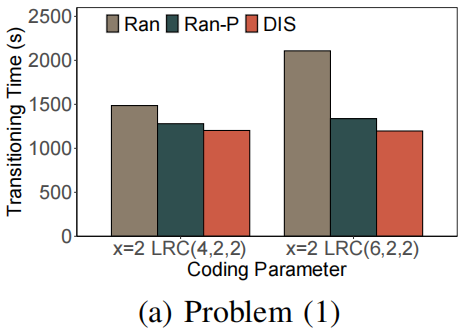 Different transitioning parameters

Findings:
DIS has best transitioning performance for Problem (1)
AGG has best transitioning performance for Problem (2)
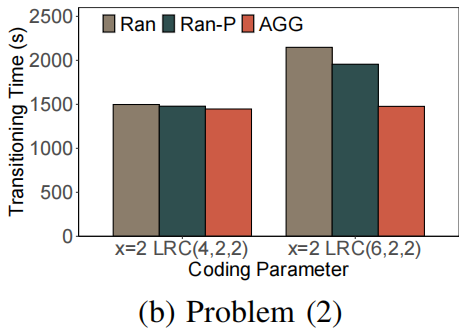 24
Impact of Number of Clusters
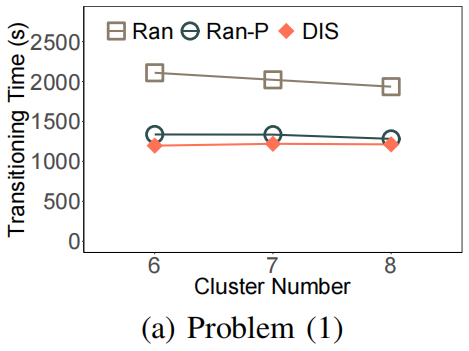 Different number of clusters in the system

Findings:
DIS has larger gains with a smaller cluster number
AGG has larger gains with a larger cluster number
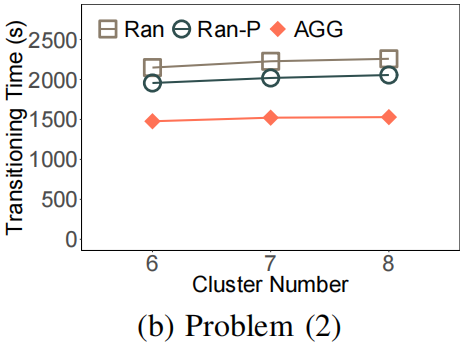 25
Conclusions
Study stripe merging problems for transitioning LRC in clustered storage systems
Design optimal data placement scheme that minimizes the cross-cluster transitioning cost
Conduct testbed experiments to verify effectiveness

Source code: http://zenodo.org/record/5797775
26